углеводы
История названия
Первые представители класса по составу отвечали общей формуле 
                                         Cm(H2O)n

то есть :    m C * n H2O
Классификация углеводов
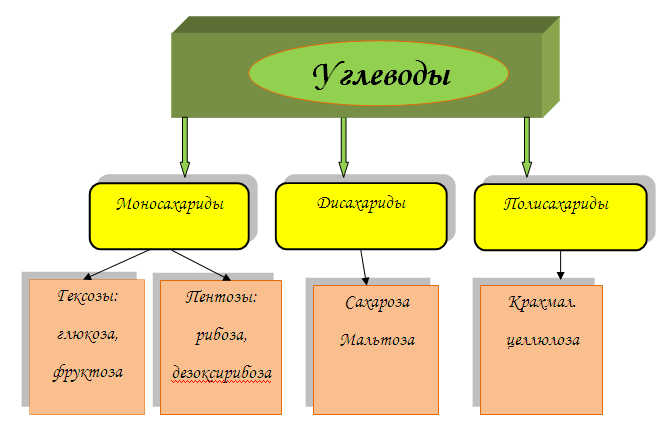 Моносахариды.
Глюкоза и Фруктоза – изомеры
Имеют одинаковую молекулярную формулу, но разное строение!!!
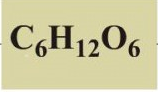 Глюкоза - альдегидоспирт
Фруктоза - кетоспирт
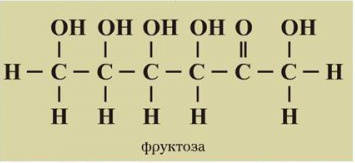 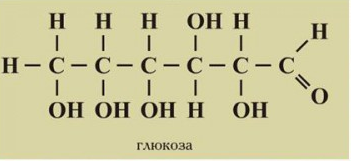 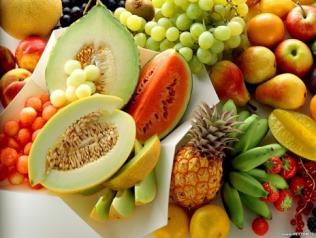 Глюкоза - виноградный сахар
встречается почти во всех органах растения в плодах, 
  корнях, листьях, 
  цветах; 
особенно много глюкозы 
   в соке     винограда и 
   спелых фруктах, ягодах.
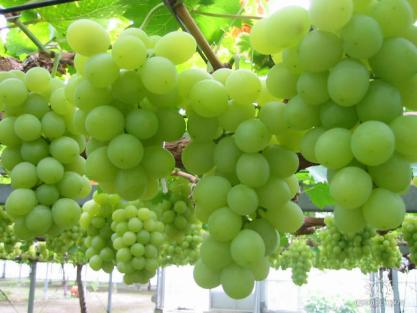 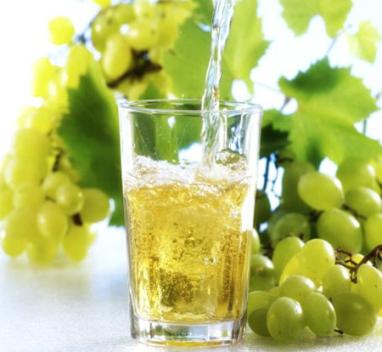 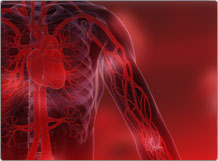 глюкоза присутствует в животных организмах;

в крови человека ее содержится примерно 0,1 %.
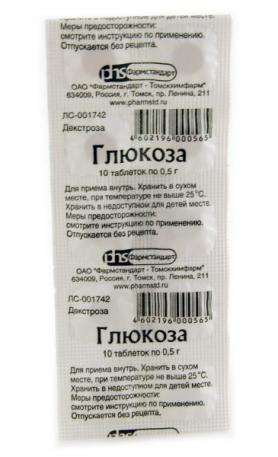 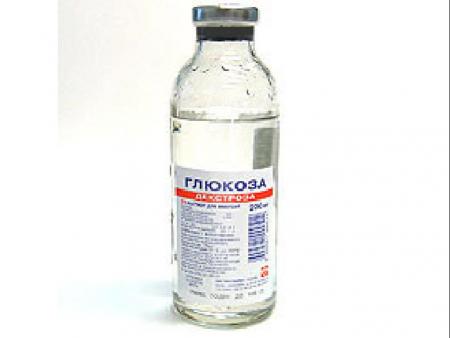 Физические свойства глюкозы
бесцветное кристаллическое вещество, 
хорошо растворимое в воде, 
сладкое на вкус (лат. «глюкос» – сладкий).
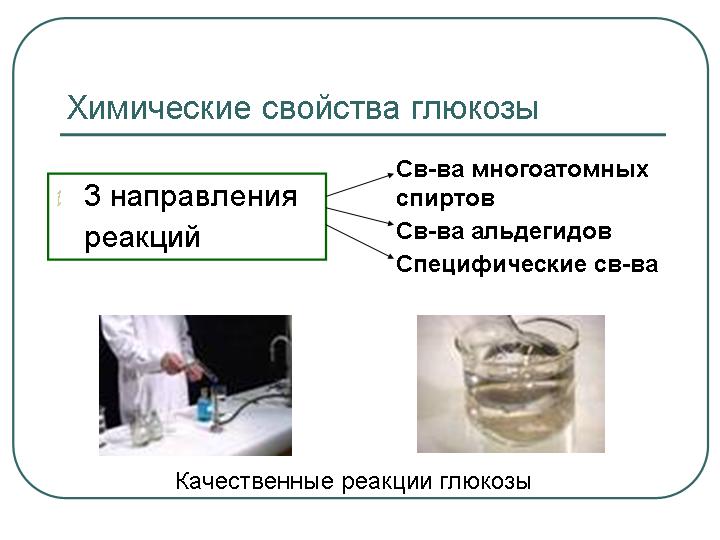 1. Глюкоза как альдегид:
Восстановление





.
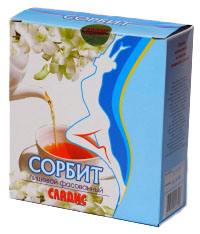 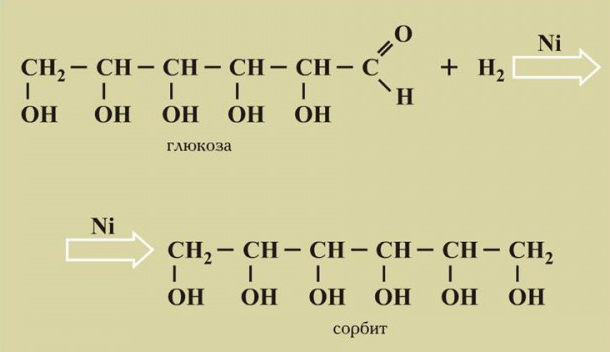 2. Глюкоза как многоатомный спирт:
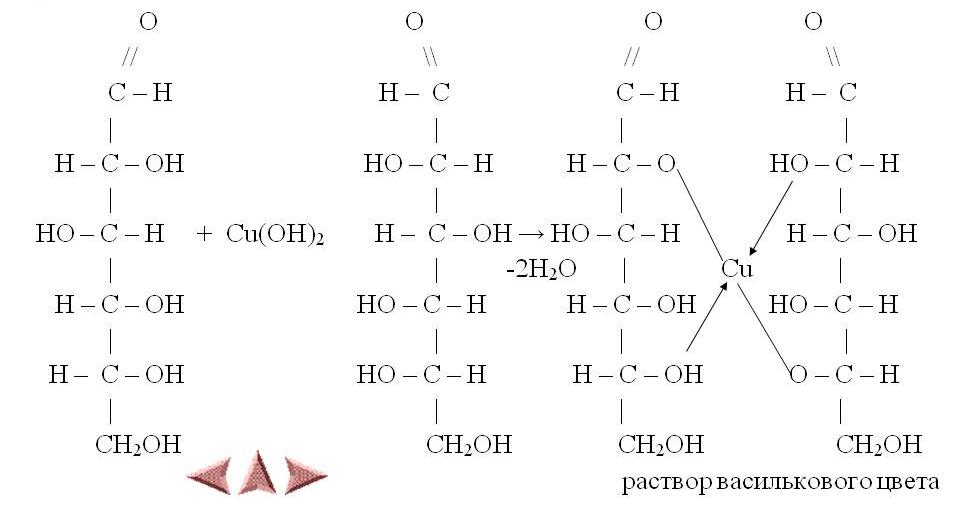 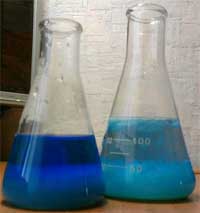 Написать в виде схемы, переписывать не нужно
3. Специфические свойства
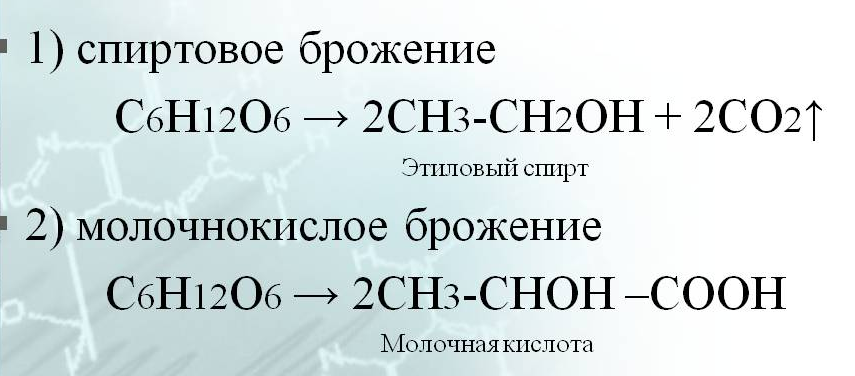